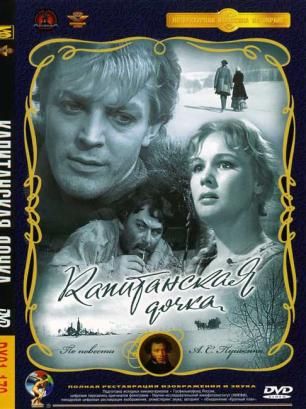 Муниципальное бюджетное общеобразовательное учреждение
средняя общеобразовательная школа № 25
Итоговый  урок   по повести А.С.Пушкина
 «Капитанская дочка»
«Размышляем над прочитанным…»
Учитель русского языка и литературы 
Тащилина Лариса Михайловна
А.С.Пушкин
Повесть «Капитанская дочка»
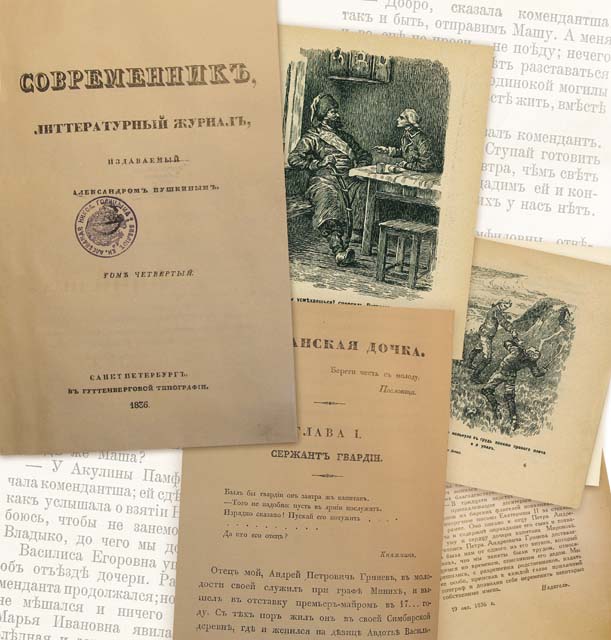 Цели урока:
Обобщить наблюдения над художественной формой и языком романа.
Закрепить умения: работы по вариантам; ориентироваться в тексте; оперировать терминами.
Продолжить работу над развитием речи: построением  четкого ответа на поставленный вопрос в устной и письменной форме.
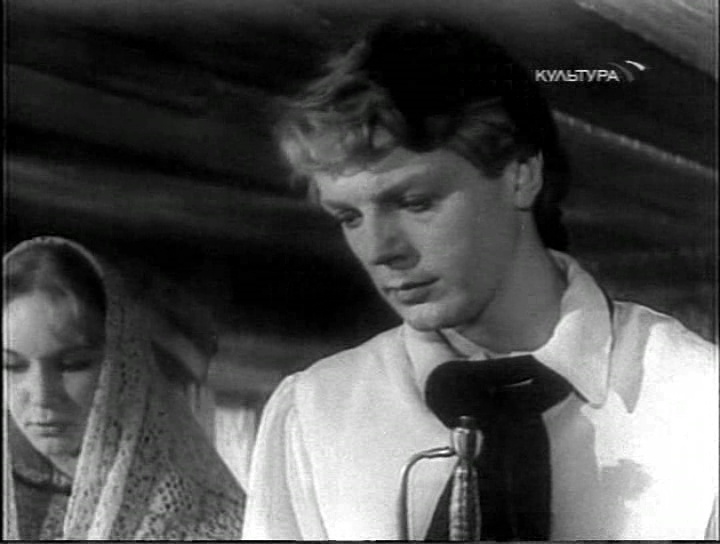 «Роман о чуде, совершаемом любовью»
(Т. Алпатова)
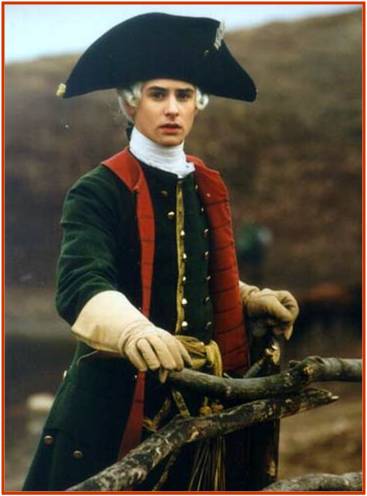 Петр Гринёв
От чьего лица ведется повествование в «Капитанской дочке»?

Почему же Пушкин решил вести повествование не от своего имени,  а от имени Гринёва?
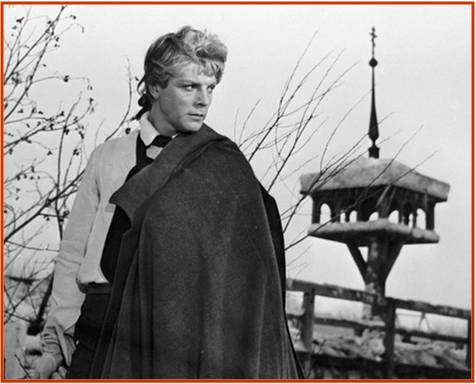 Ирония – отрицательная оценка предмета или явления через его осмеяние.  
Комический эффект достигается тем, что истинный смысл высказывания замаскирован: говорится прямо противоположное тому, что подразумевается.
1. Приведите примеры иронического изображения в первой главе.

2. Почему ирония присутствует в описании детства?
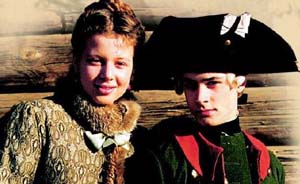 Запишите кратко характеристику Гринёва, основные черты характера, используя следующую схему:1.  Вариант – 1,2,32.  Вариант – 4,5,6.
Уплата долга за проигрыш.
Благодарность за спасение.
Поединок за честь девушки.
Отказ присягнуть бунтовщику.
Рискует жизнью ради спасения Маши, не оставляет в беде Савельича.
Самопожертвование ради доброго имени Маши Мироновой.
Выполним сравнительную характеристику Гринёва и Швабрина  (заполните таблицу)
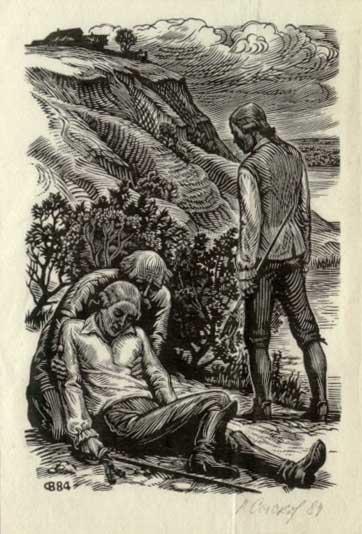 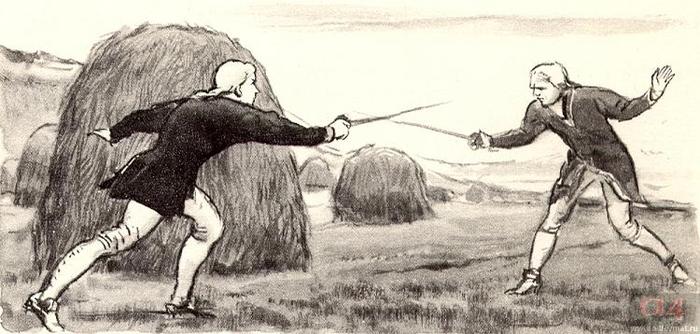 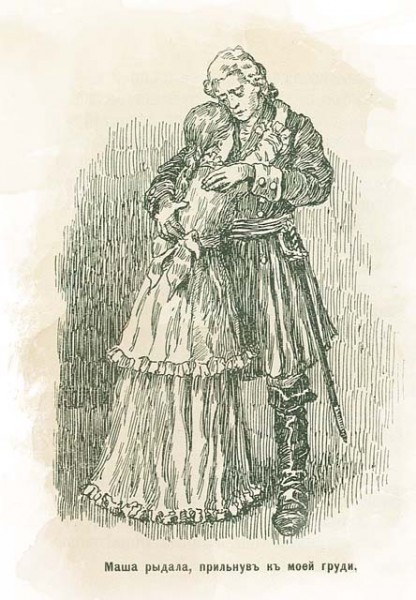 Соотнесите элементы композиции и элементы развития любовного сюжета
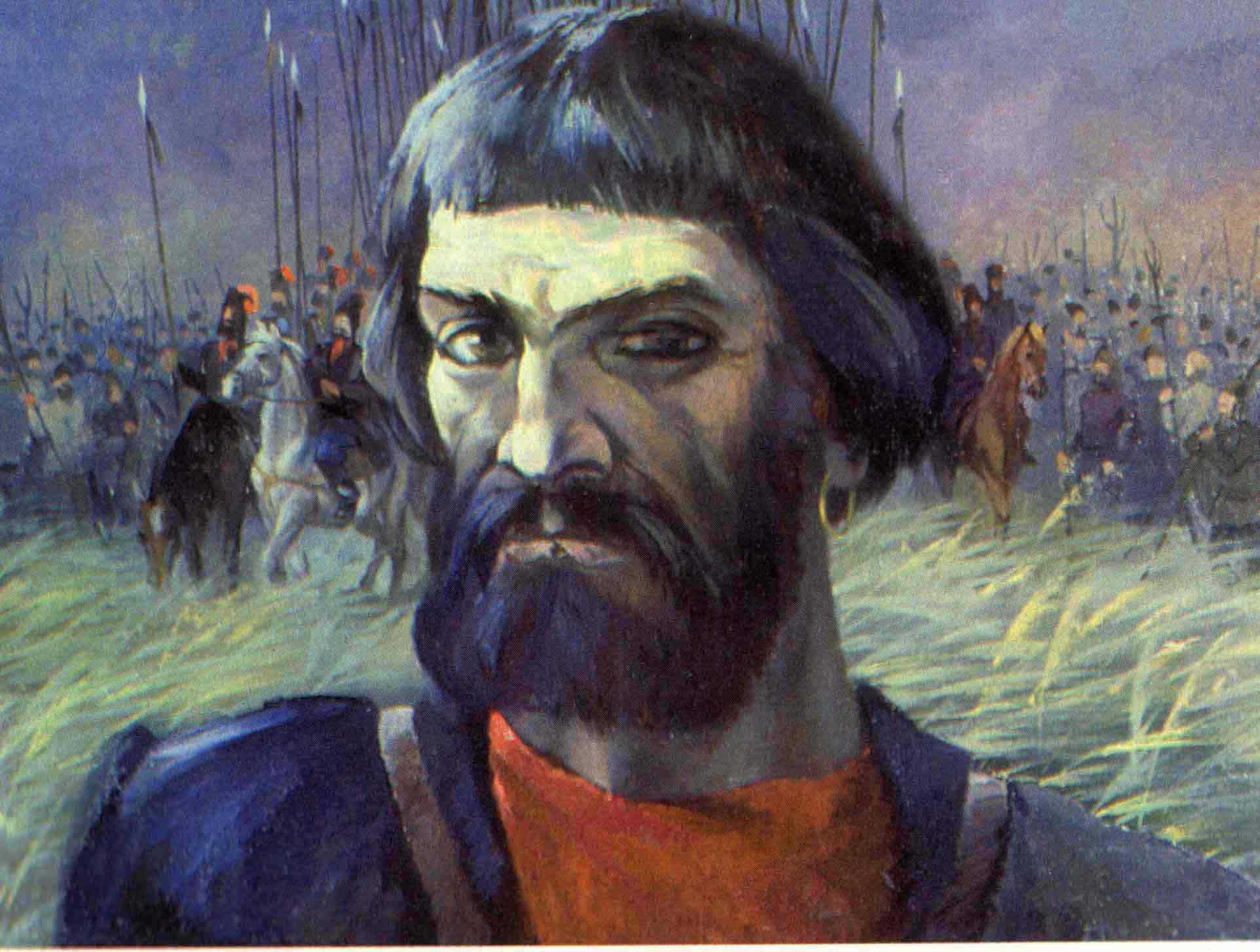 Емельян Пугачёв
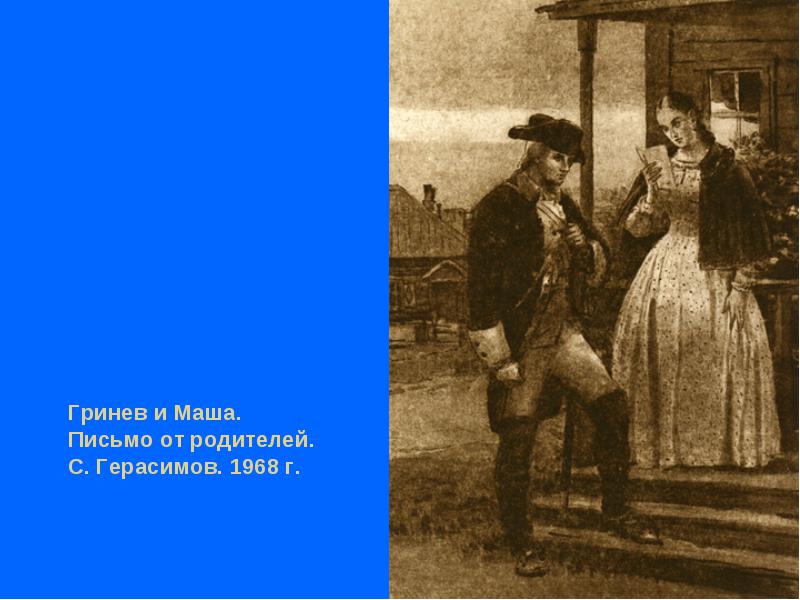 1. Почему Маша отказалась венчаться с любимым, прочтя письмо отца Гринева? О ком она заботилась?
2. Почему Миронова просит у императрицы «Милости, а не правосудия»?
3. Пушкин назвал произведение «Капитанская дочка», а не «Гринёв» или «Пугачев». С чем это связано?
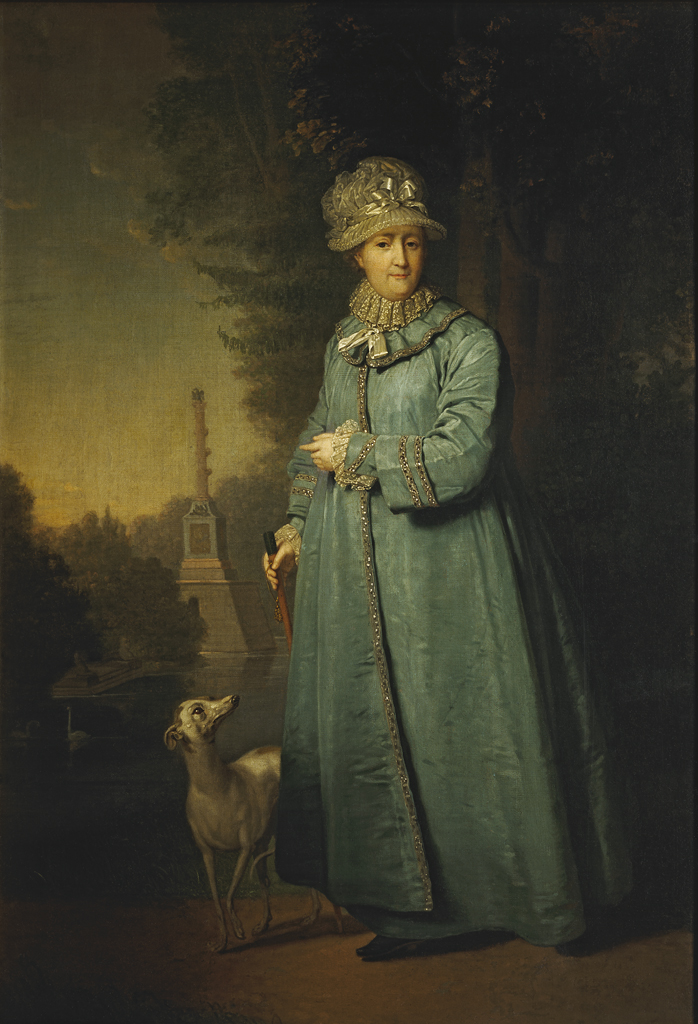 Решим проблему:кто больше всего заслуживает характеристики «великодушный государь»?
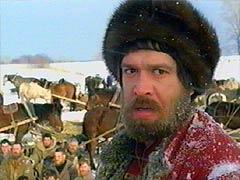 Объясните смысл эпиграфа
к уроку «Роман о чуде, совершаемом любовью»…
к повести «Береги честь смолоду» и
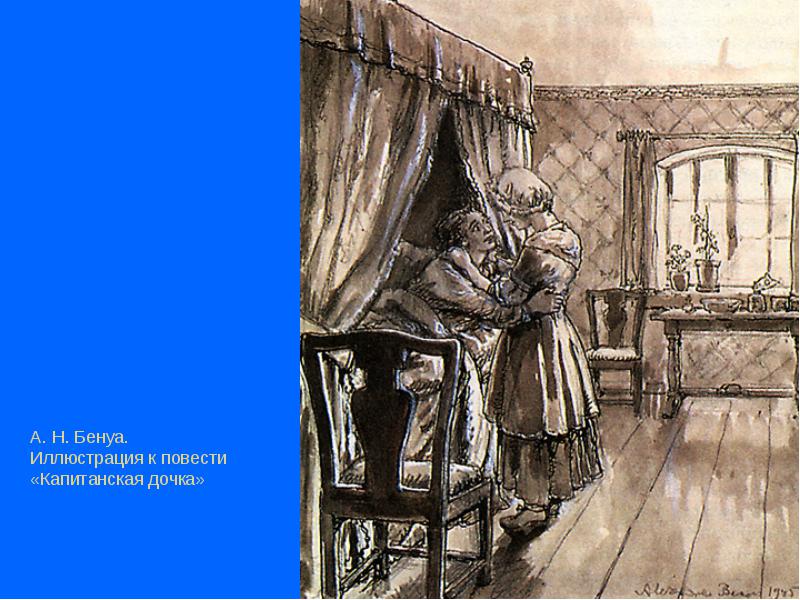 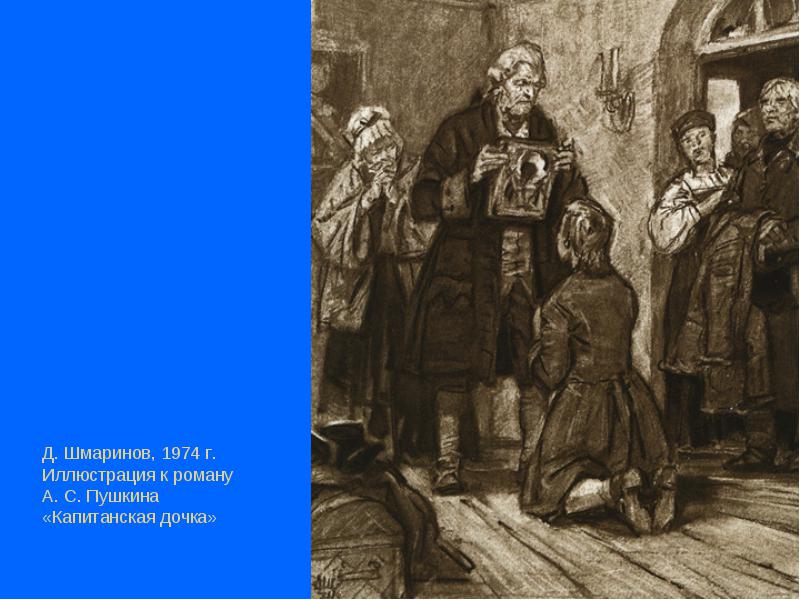 Домашнее задание
Письменно ответьте на вопросы:

1.
“Капитанская дочка” - послание  Пушкина потомкам.
 В чем смысл этого послания? Что хотел нам сказать Пушкин своим романом?
2.
1 вариант: Где и при каких обстоятельствах встречается в романе Зурин? Какую роль он сыграл в развитии характера Петра Гринёва?

2 вариант: Сравните эпизод дарения заячьего тулупчика с эпизодом из первой главы, где Гринёв заплатил долг за проигрыш. В чем сходство и различие?
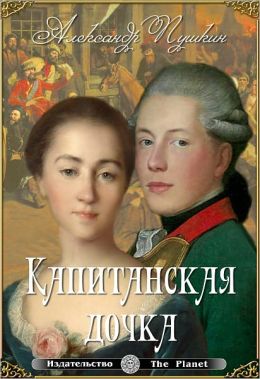 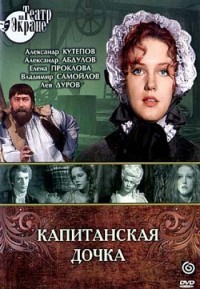 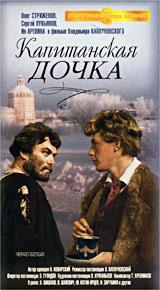 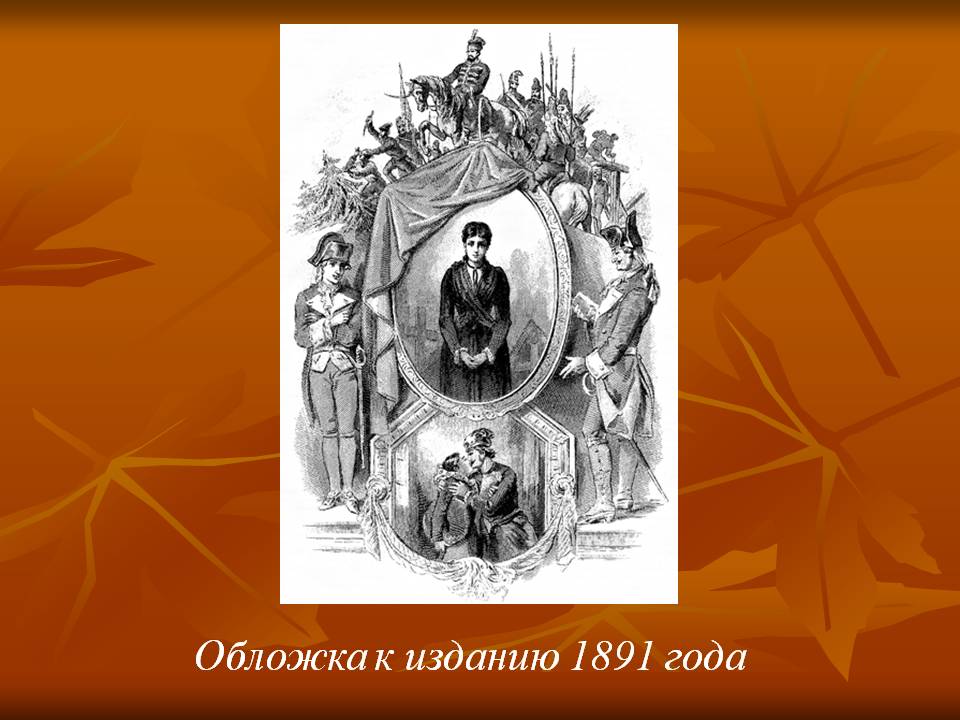 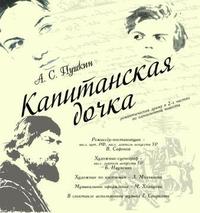 Спасибо за внимание!
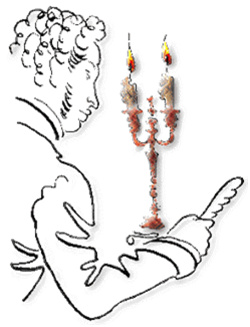 geniy-pushcin.lirejour
 iumka.ru
 lirainternet.ru
 russ-yaz.ru
 the-planet-books.com
 toma.ru
 taday.ru
 fasolki.net
 morister.ru
 vkratze.ru
 v4ulit.ru
Интернет-ресурсы